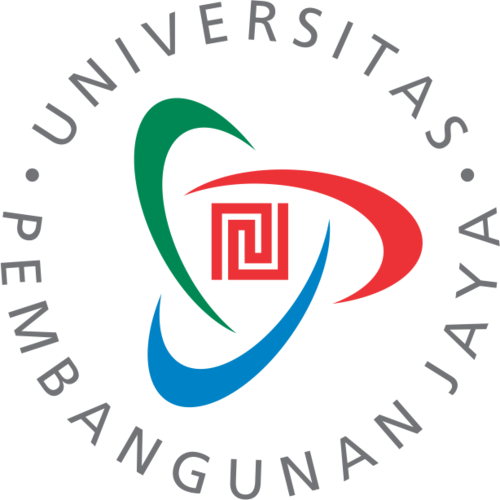 MANAJEMEN MEDIA
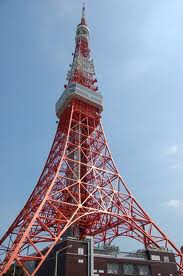 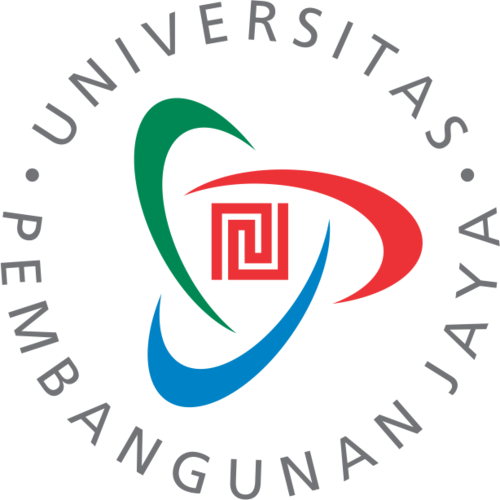 MANAJEMEN RUMAH PRODUKSI
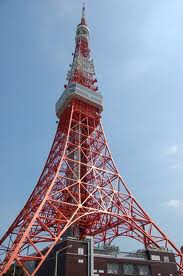 Aspek filosofis dan historis industri media film; struktur organisasi; distribusi wewenang dan tanggung jawab per bidang; sumber pendapatan perusahaan; dan masa depan industri rumah produksi.
MANAJEMEN + MEDIA FILM
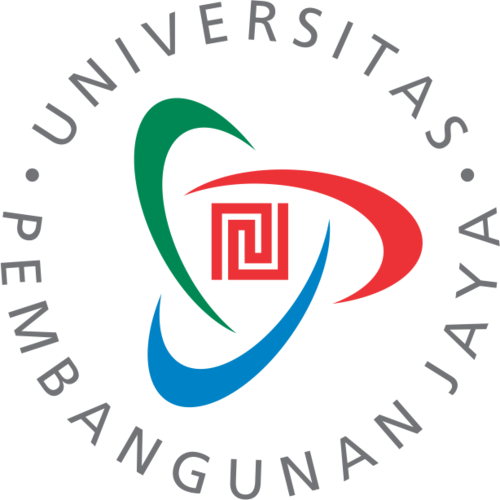 MANAJEMEN
MERENCANAKAN
(PLANNING)
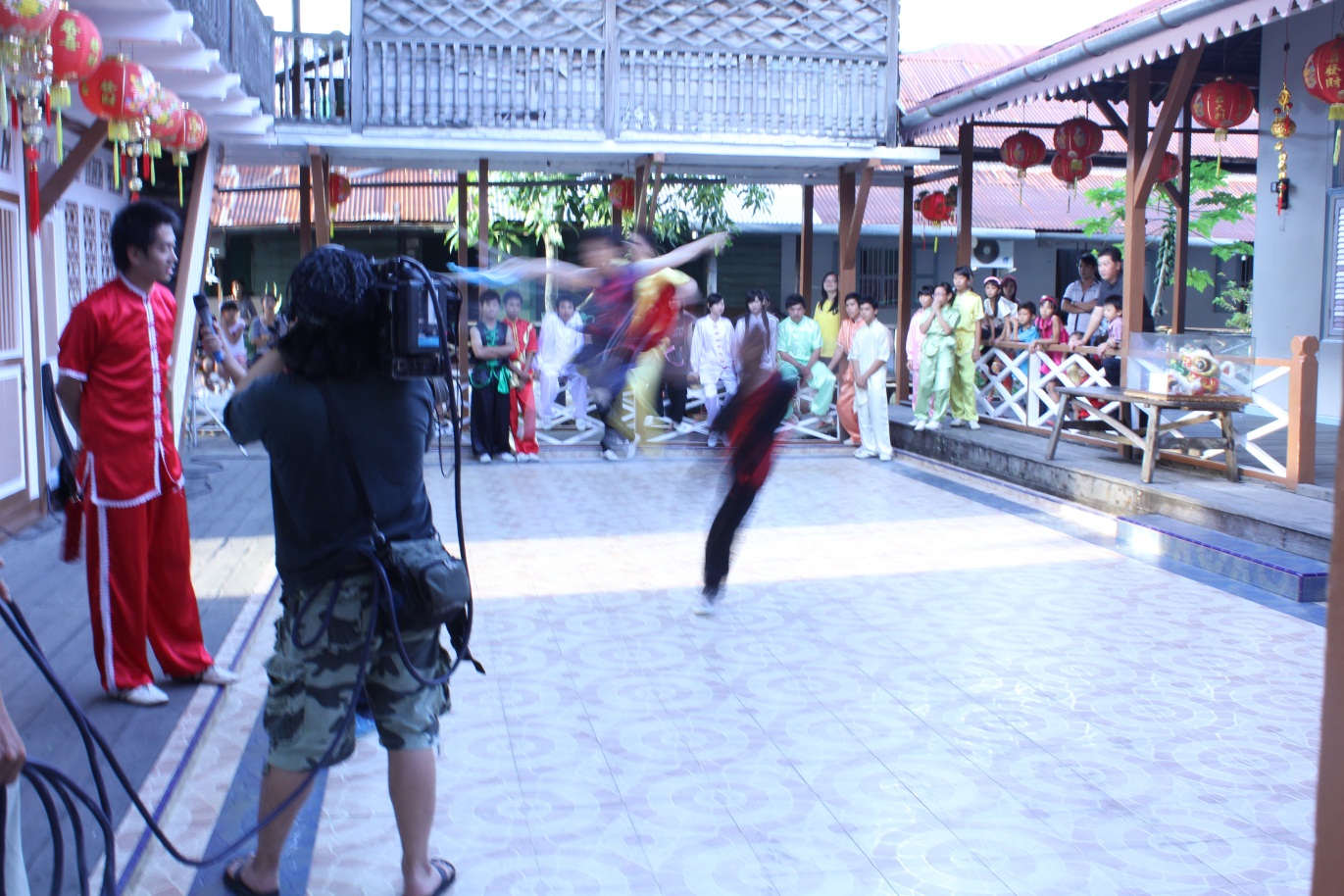 MENGORGANISASIKAN
(ORGANIZING)
MEMIMPIN
(LEADING)
MENGENDALIKAN
(CONTROLLING)
INDUSTRI
MEDIA FILM
MODEL INDUSTRI MEDIA FILM
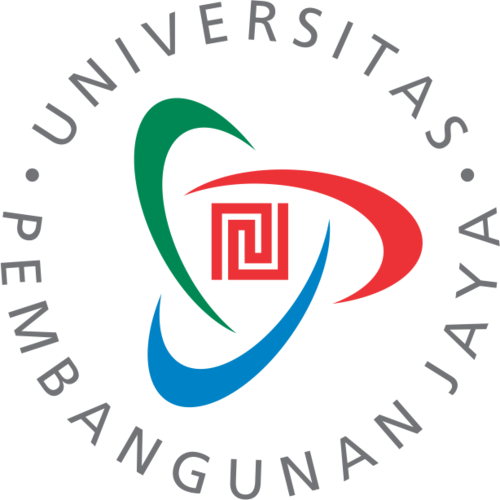 INDUSTRI MEDIA FILM
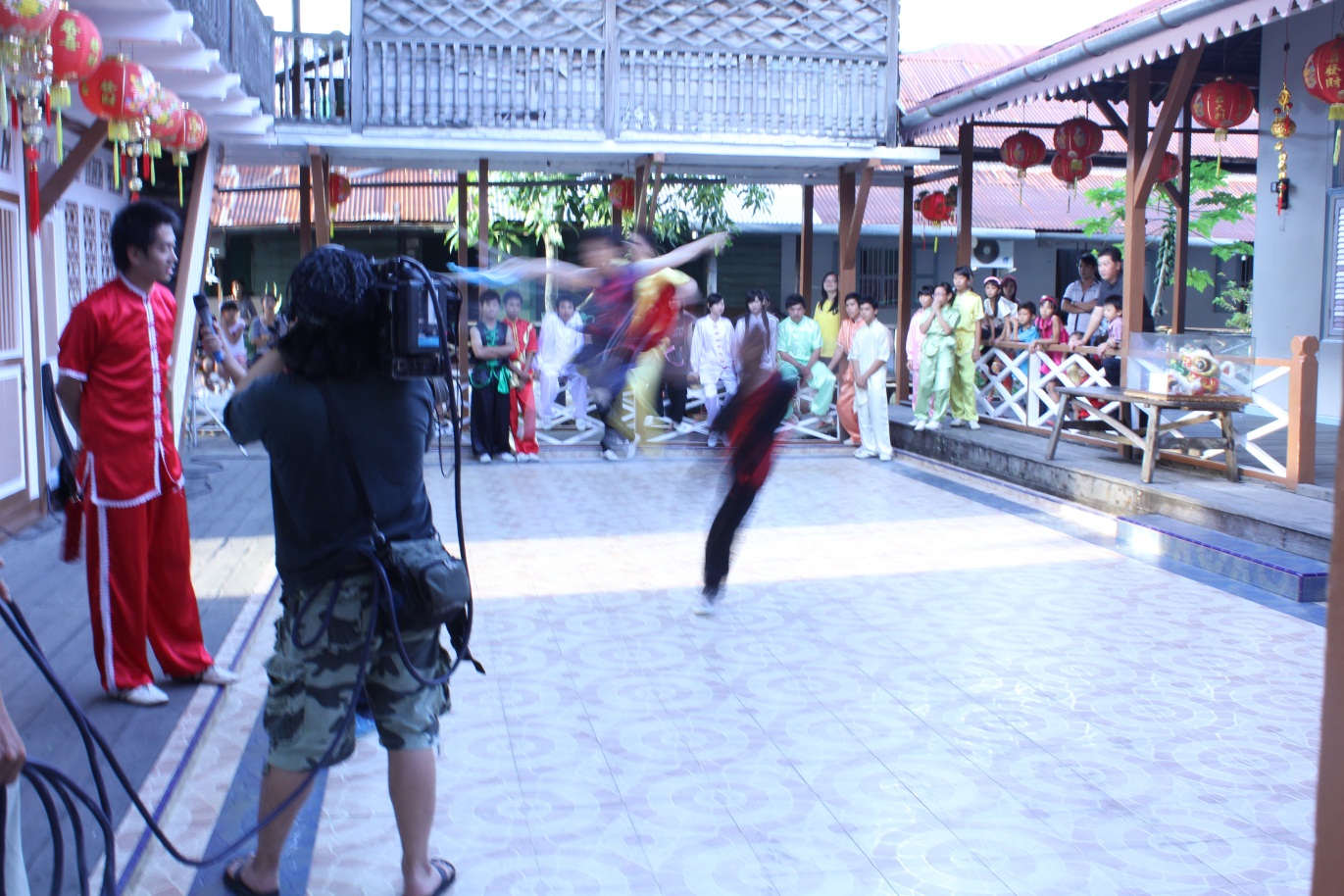 TEKNOLOGI, KEBUTUHAN WAWASAN, PROPAGANDA, DAN BISNIS
SEJARAH
METAFORA MEDIA
FILOSOFIS
KEBUTUHAN KHALAYAK
REALITAS
ORGANISASI MEDIA FILM
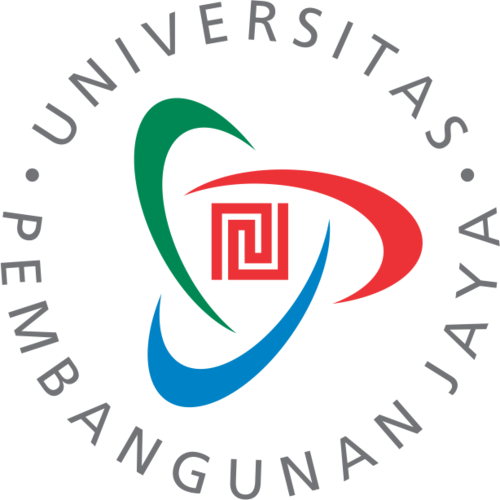 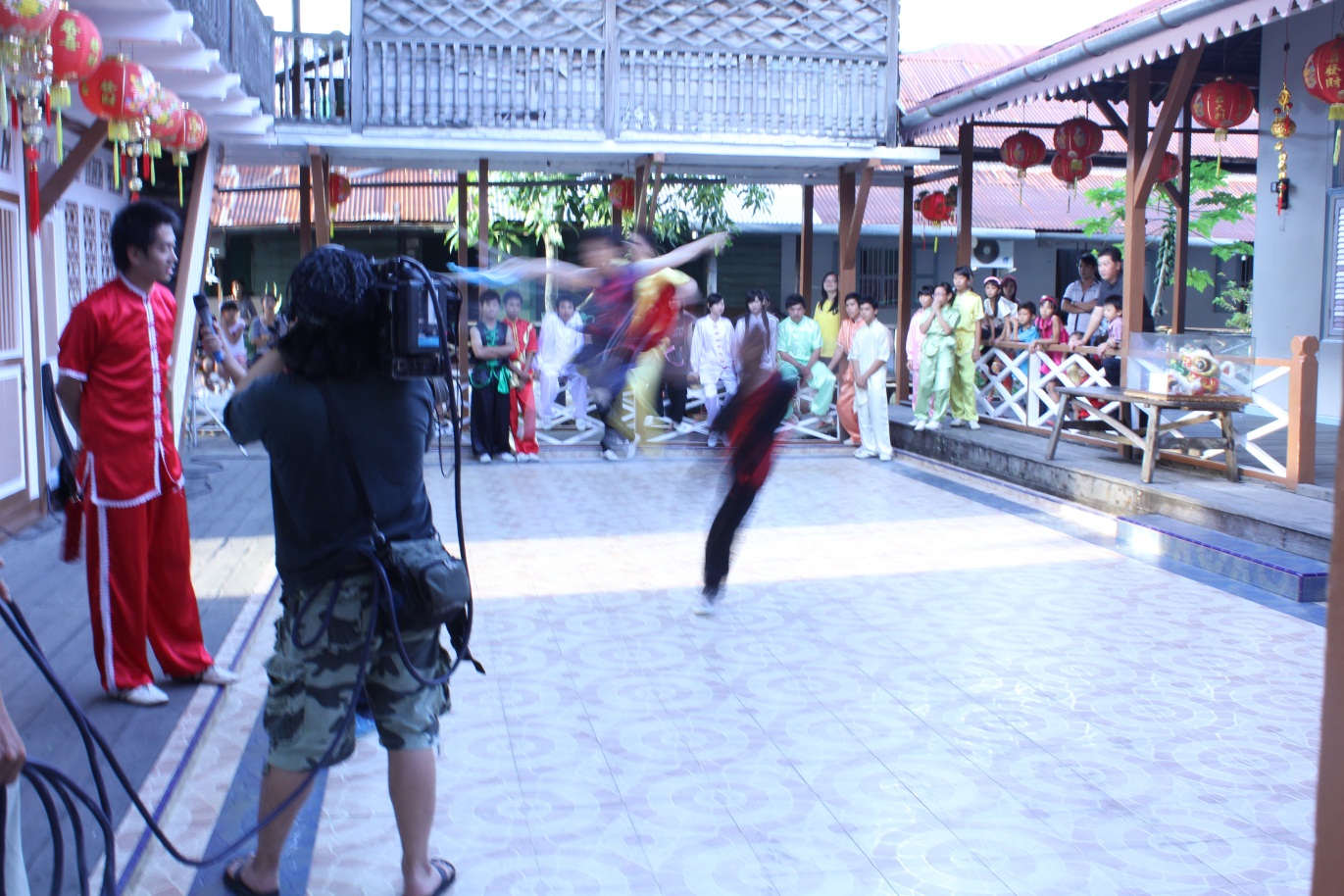 INDUSTRI MEDIA FILM
BIDANG KREATIF
BIDANG BISNIS
STRUKTUR FUNGSIONAL
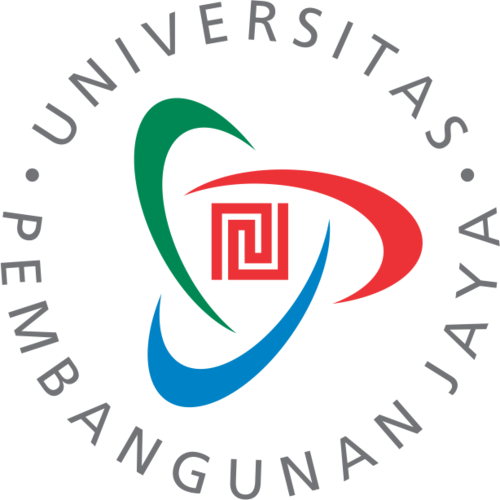 PRODUSER EKSEKUTIF
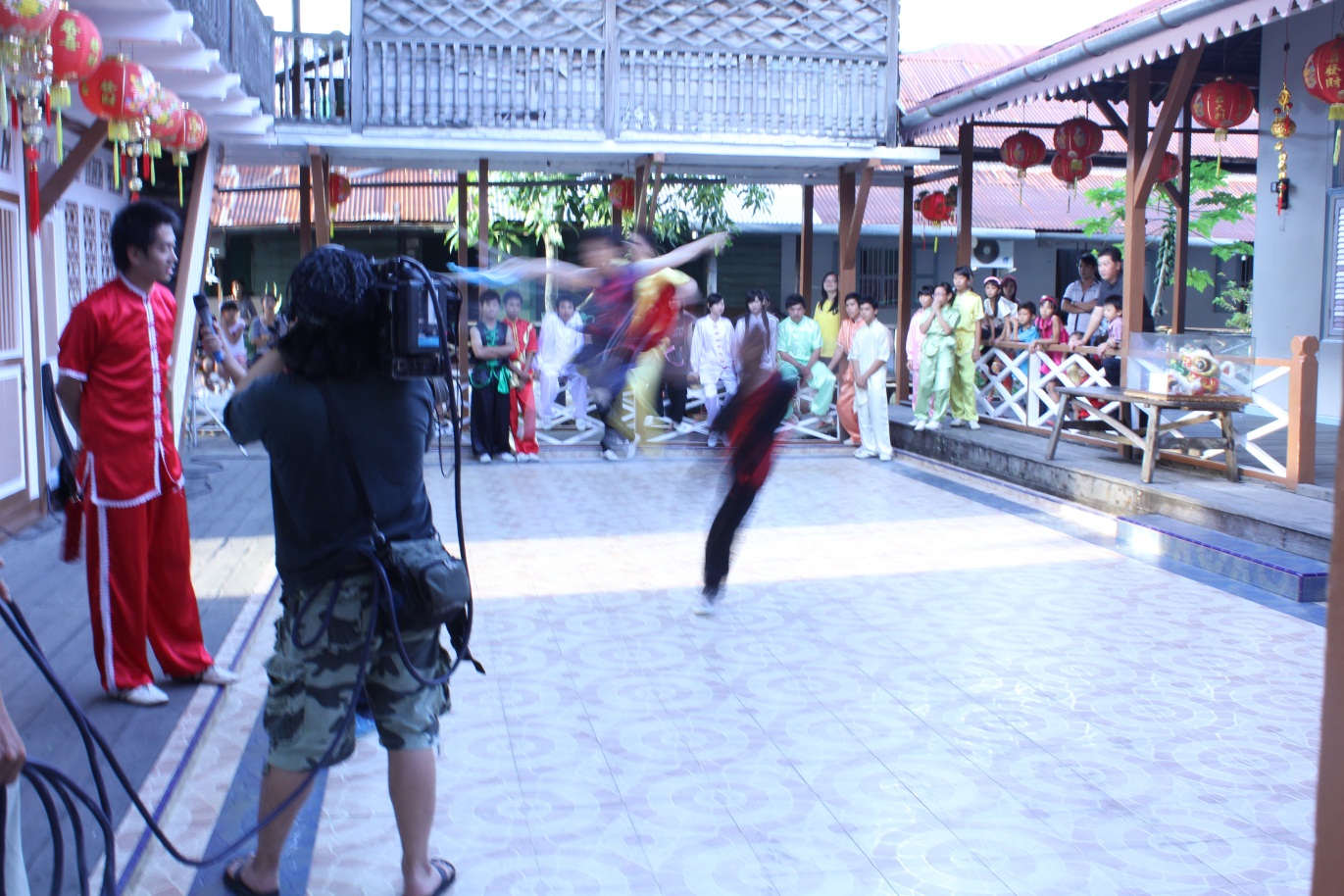 PRODUSER
SUTRADARA
MANAJER PRODUKSI
PENULIS SKENARIO
PRODUCTION DESIGNER
KRU TEKNIK
PEMASARAN
KEUANGAN
SUMBER PENDAPATAN MEDIA FILM
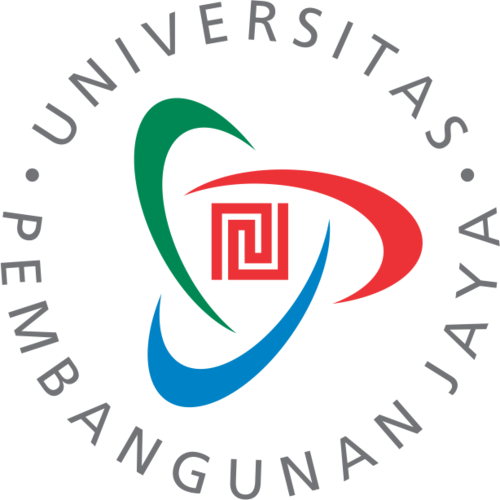 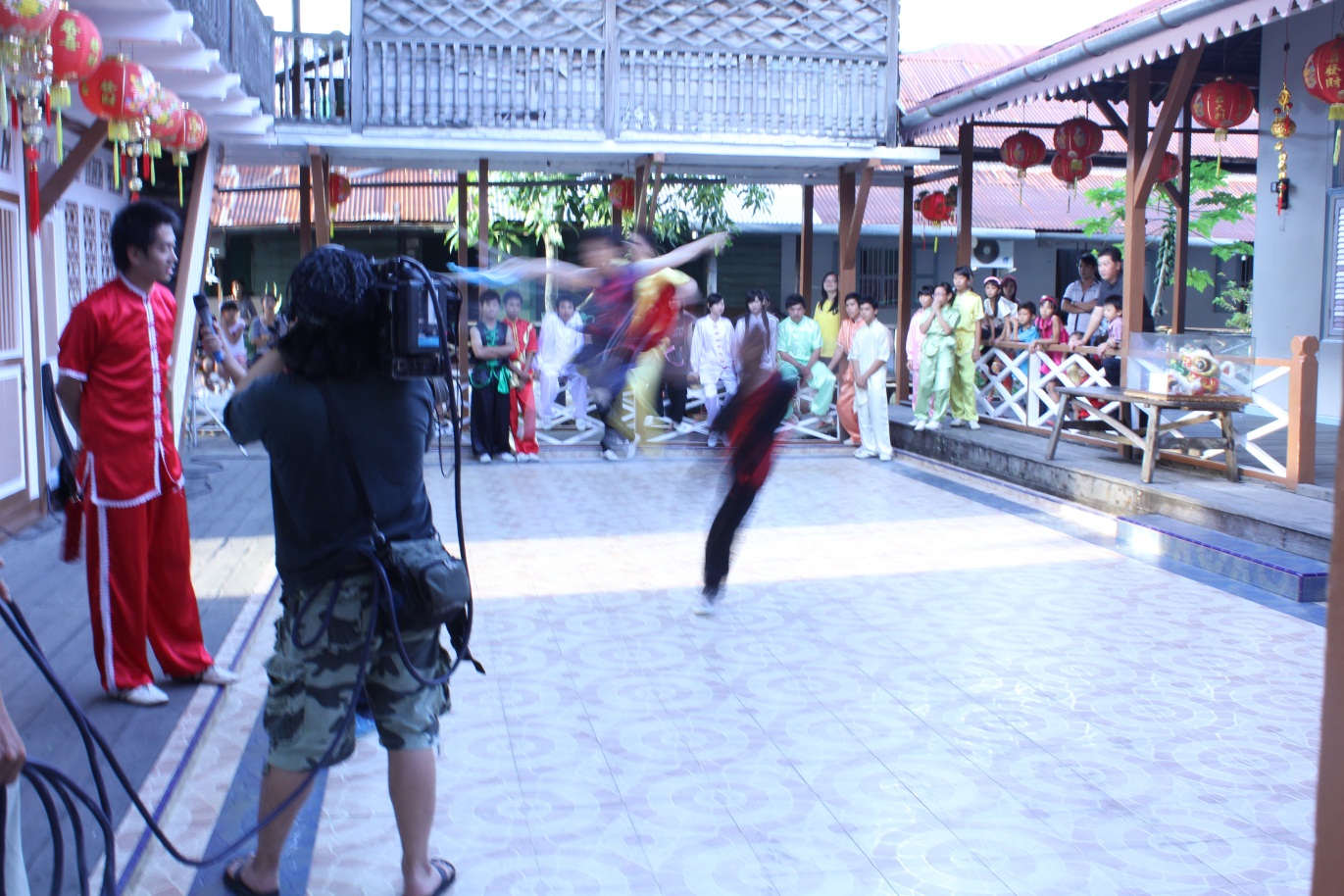 INDUSTRI MEDIA FILM
DISTRIBUSI
IKLAN
REFERENSI
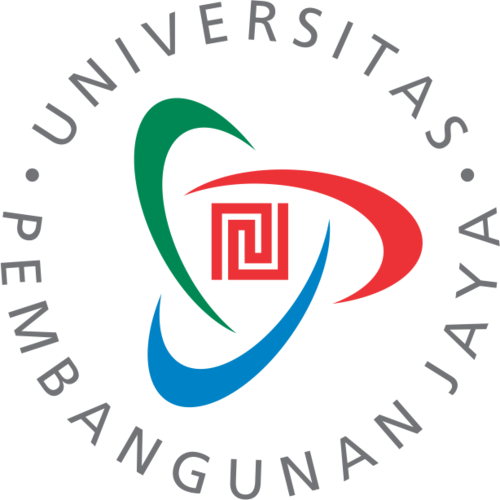 Anggoro, A. Sapto. 2012. Detikcom: Legenda Media Online. Jakarta: Buku Kita.
Danesi, Marcel. 2010. Pengantar Memahami Semiotika Media. Yogyakarta: Jalasutra.
Halim, Syaiful. 2014. Postkomodifikasi Media. Yogyakarta: Jalasutra.
Heryanto, Ariel. 2015. Identitas dan Kenikmatan: Politik Budaya Layar Indonesia. Jakarta: Gramedia.
Morissan. 2009. Manajemen Media Penyiaran: Strategi Mengelola Radio & Televisi. Jakarta: Kencana Prenada Media Group.
Mosco, Vincent. 2009. The Policial Economy of Communication. London: Sage Publication.
Pustaka LP3ES Indonesia. 2006. Jurnalisme Liputan 6: Antara Peristiwa dan Ruang Publik. Jakarta: LP3ES.
Rivers, William L. dan kawan-kawan. 2008. Media Massa & Masyarakat Modern. Jakarta: Kencana Prenada Media Group.
Stoner,AF James dkk. 1996. Manajemen: Jilid 1. Jakarta: Prehalindo.
Sudibyo, Agus. 2004. Ekonomi Politik Media Penyiaran. Yogyakarta: LKiS.
___________. 2009. Politik Media dan Pertarungan Wacana. Yogyakarta: LKiS.
Sutamat, Mamak. 2012. Kompas: Menjadi Perkasa Karena Kata. Yogyakarta: Galangpress.
Tempo. 2011. Cerita Di Balik Dapur Tempo. Jakarta: Gramedia.
Triharyanto, Basil (ed). 2013. Dapur Media. Jakarta: Yayasan Pantau.
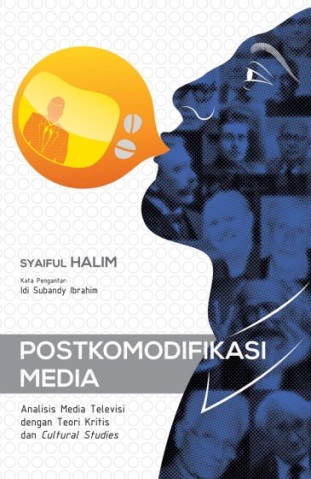 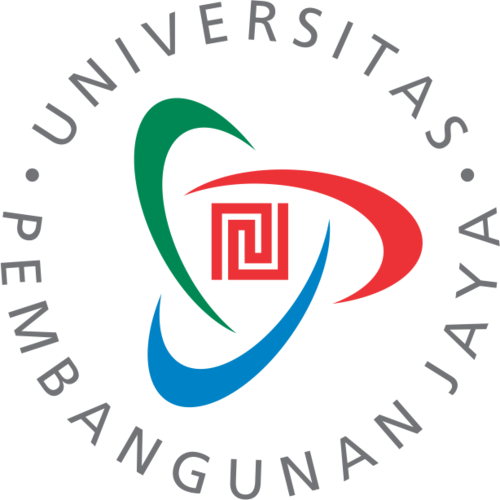 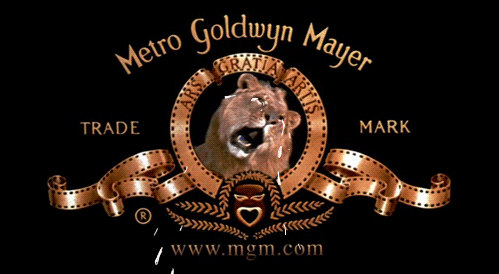